Fig. 1 Illustration of the concept used in support vector machines. The algorithm tries to find a boundary that ...
Brain, Volume 131, Issue 3, March 2008, Pages 681–689, https://doi.org/10.1093/brain/awm319
The content of this slide may be subject to copyright: please see the slide notes for details.
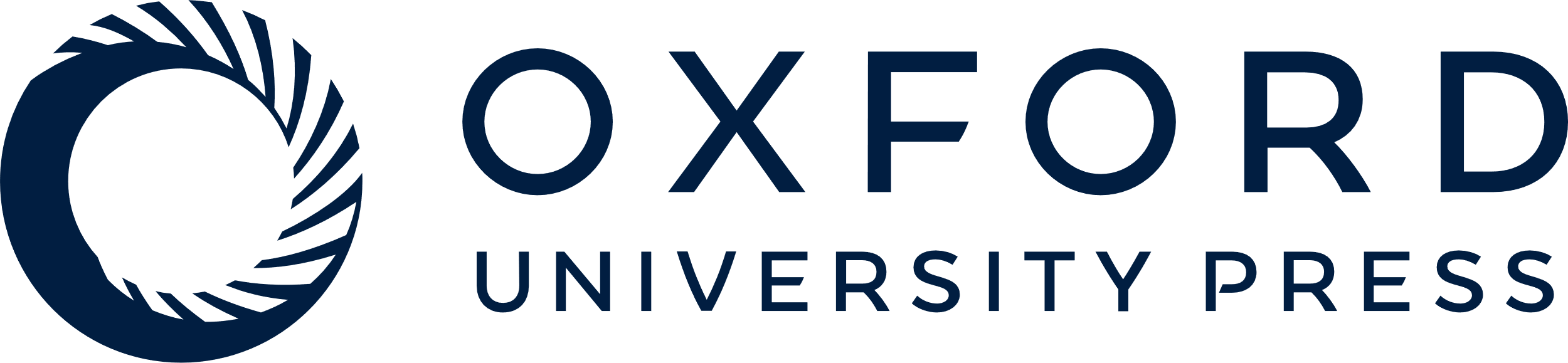 [Speaker Notes: Fig. 1 Illustration of the concept used in support vector machines. The algorithm tries to find a boundary that maximizes the distance (d) between groups. The figure reduces the problem to two groups and two dimensions for the purpose of illustration only.


Unless provided in the caption above, the following copyright applies to the content of this slide: © 2008 The Author(s)This is an Open Access article distributed under the terms of the Creative Commons Attribution Non-Commercial License (http://creativecommons.org/licenses/by-nc/2.0/uk/) which permits unrestricted non-commercial use, distribution, and reproduction in any medium, provided the original work is properly cited.]